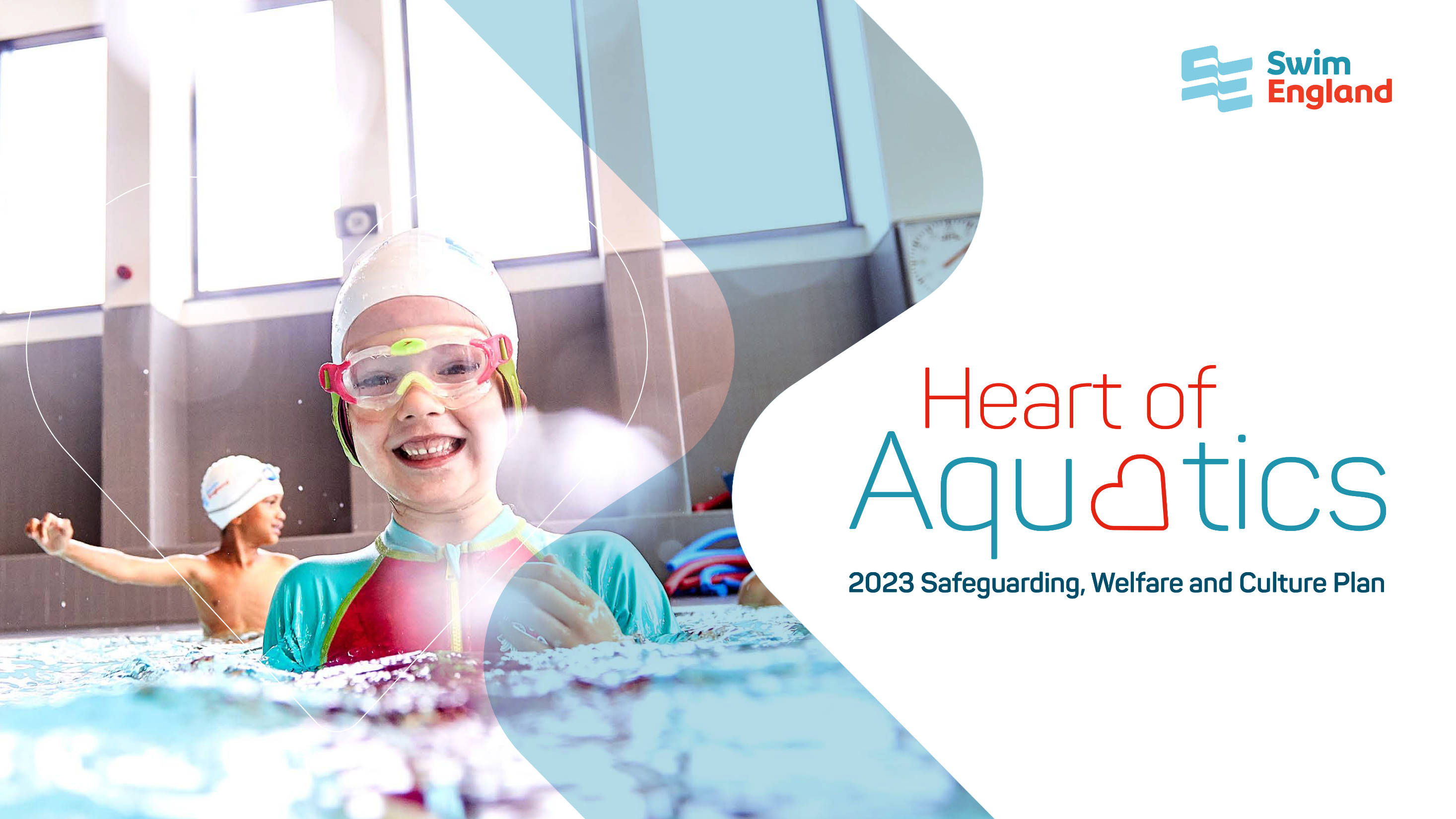 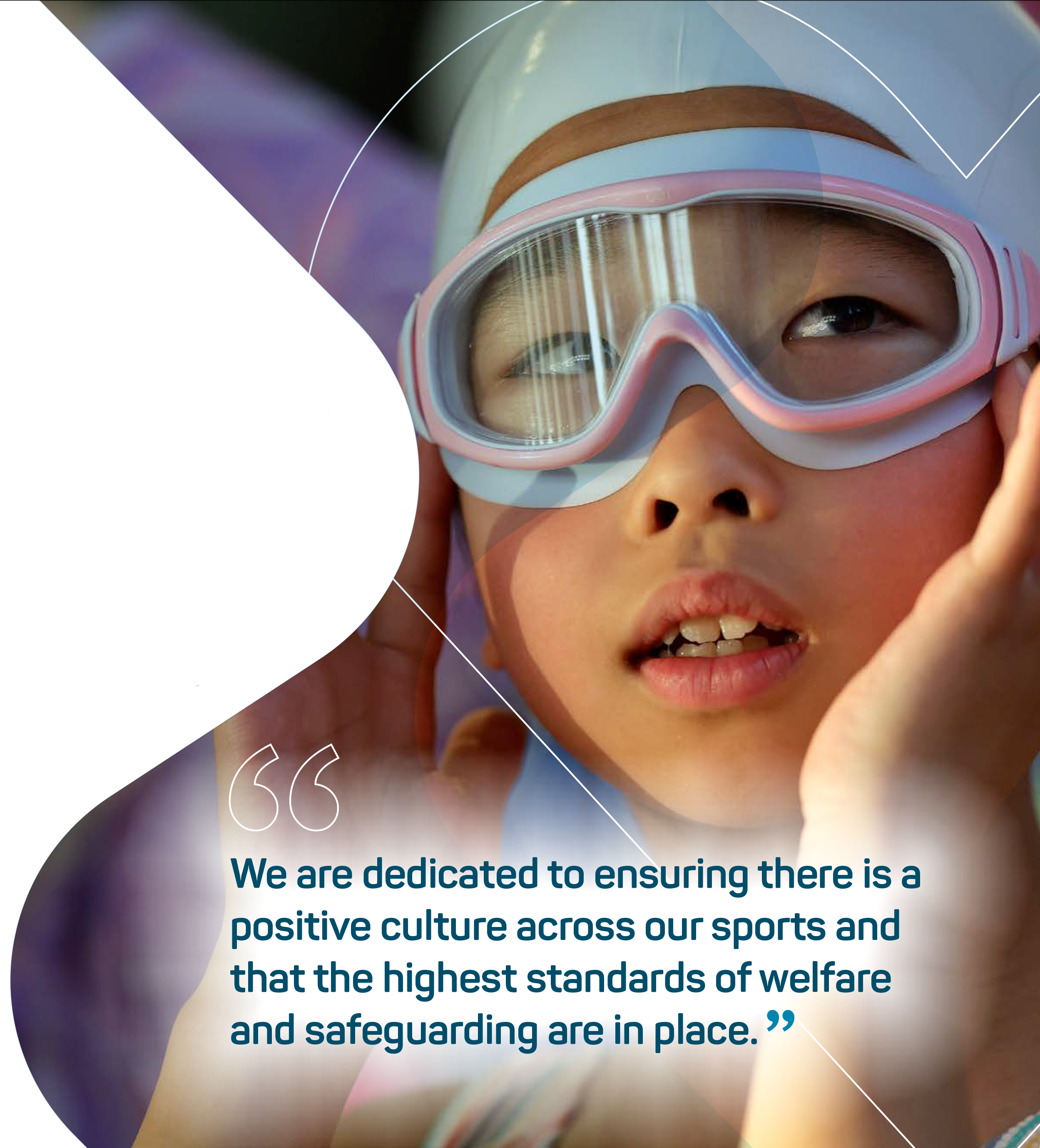 Everyone at Swim England is dedicated to making our sports and activities accessible, inclusive and safe for people of all ages and backgrounds.
Our primary goal is to create a culture and environment that makes participants, members, coaches, teachers, parents, and everyone involved in clubs and swim schools feel safe, included and welcomed at all times.
That is why we will put them at the heart of aquatics as we create a culture that makes everyone feel safe, included and welcomed.
For more information, please visit: swimming.org/swimengland/heart-of-aquatics/